PHY 711 Classical Mechanics and Mathematical Methods
10-10:50 AM  MWF  Olin 103

Plan for Lecture 18:
Chapter 7 in Fetter & Walecka
Review/presentation of some useful mathematical tools
Fourier series and transforms
Orthogonal function expansions
10/5/2015
PHY 711  Fall 2015 -- Lecture18
1
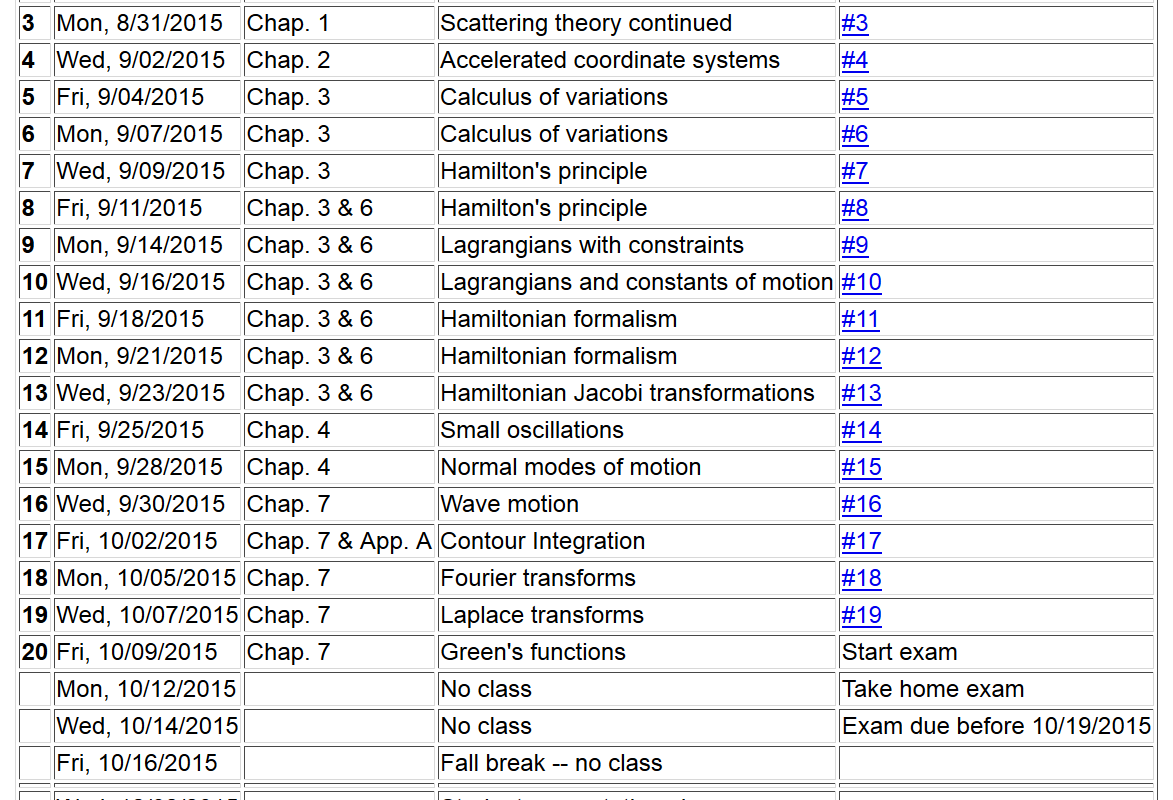 10/5/2015
PHY 711  Fall 2015 -- Lecture18
2
Fourier transforms
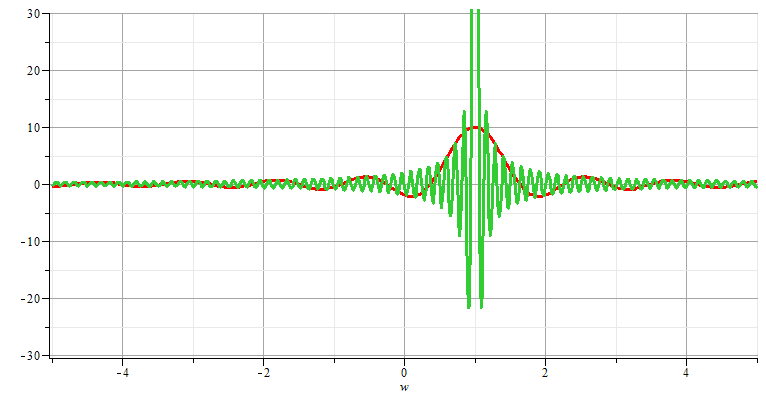 10/5/2015
PHY 711  Fall 2015 -- Lecture18
3
Note:  The location of the 2p factor varies among texts.
10/5/2015
PHY 711  Fall 2015 -- Lecture18
4
10/5/2015
PHY 711  Fall 2015 -- Lecture18
5
Use of Fourier transforms to solve wave equation
10/5/2015
PHY 711  Fall 2015 -- Lecture18
6
Use of Fourier transforms to solve wave equation -- continued
10/5/2015
PHY 711  Fall 2015 -- Lecture18
7
10/5/2015
PHY 711  Fall 2015 -- Lecture18
8
10/5/2015
PHY 711  Fall 2015 -- Lecture18
9
Example:
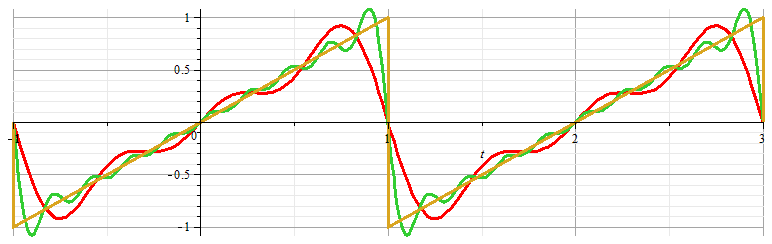 10/5/2015
PHY 711  Fall 2015 -- Lecture18
10
Example:
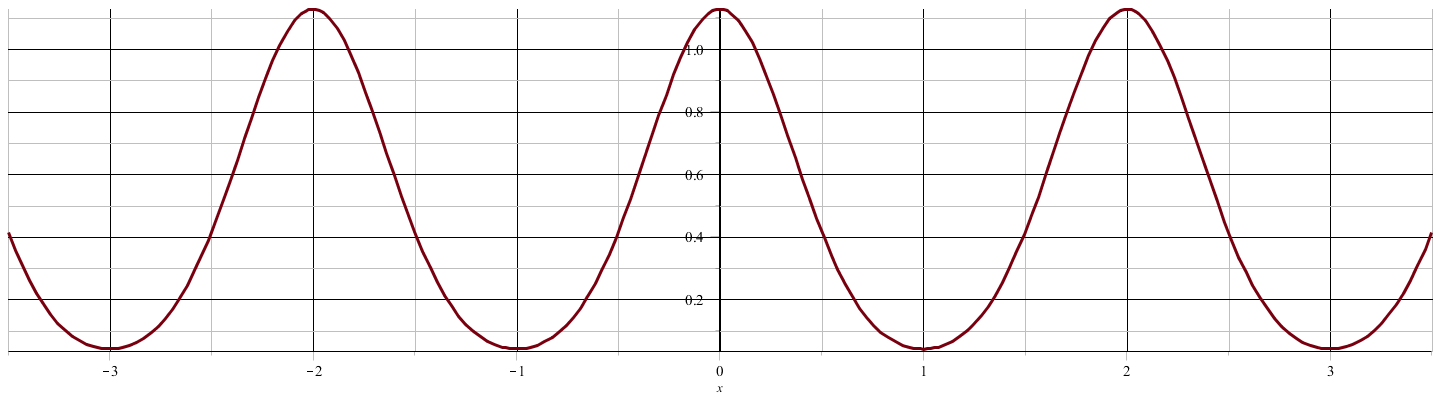 f(t)
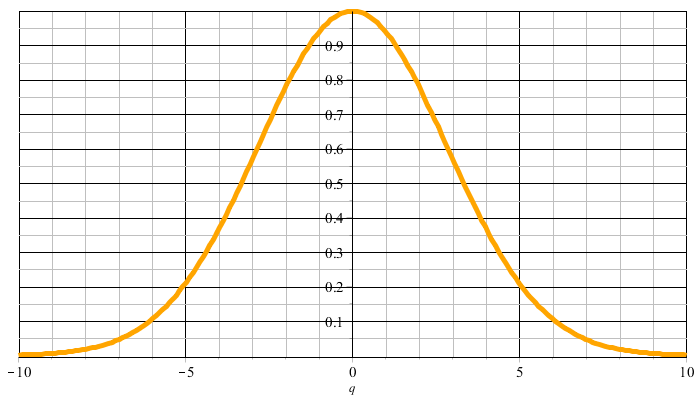 F(nW)
10/5/2015
PHY 711  Fall 2015 -- Lecture18
11
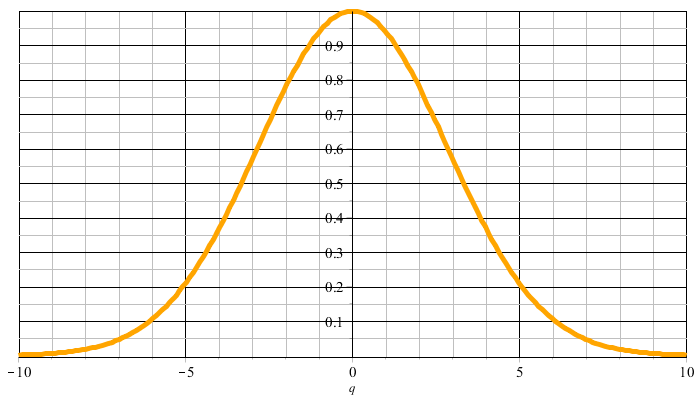 F(nW)
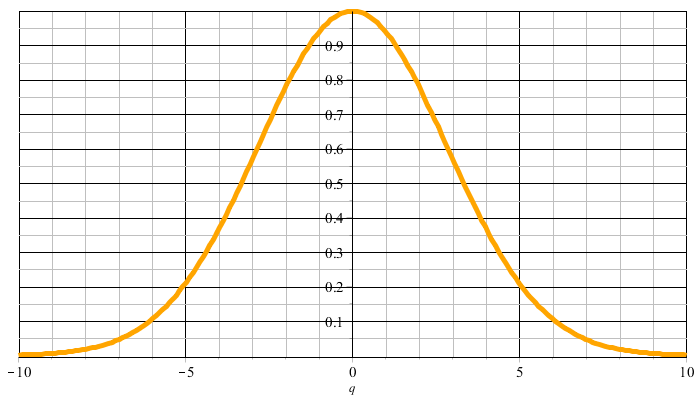 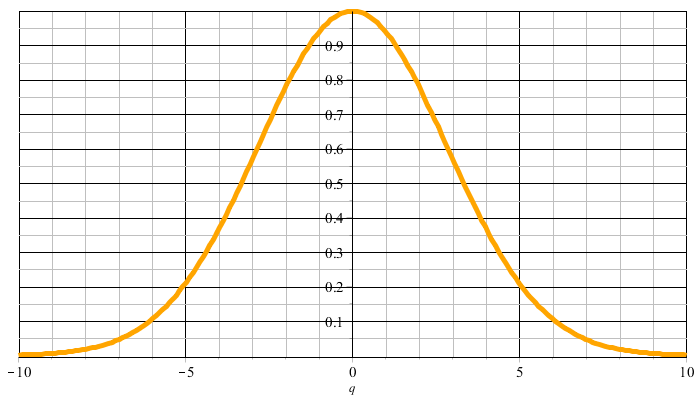 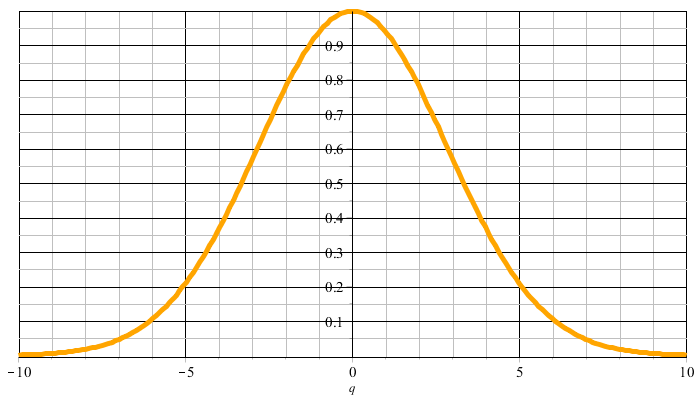 n=M
n=-M
10/5/2015
PHY 711  Fall 2015 -- Lecture18
12
10/5/2015
PHY 711  Fall 2015 -- Lecture18
13
10/5/2015
PHY 711  Fall 2015 -- Lecture18
14
10/5/2015
PHY 711  Fall 2015 -- Lecture18
15
Cooley-Tukey algorithm:  J. W. Cooley and J. W. Tukey, “An algorithm for machine calculation of complex Fourier series”   Math. Computation 19, 297-301 (1965)
10/5/2015
PHY 711  Fall 2015 -- Lecture18
16